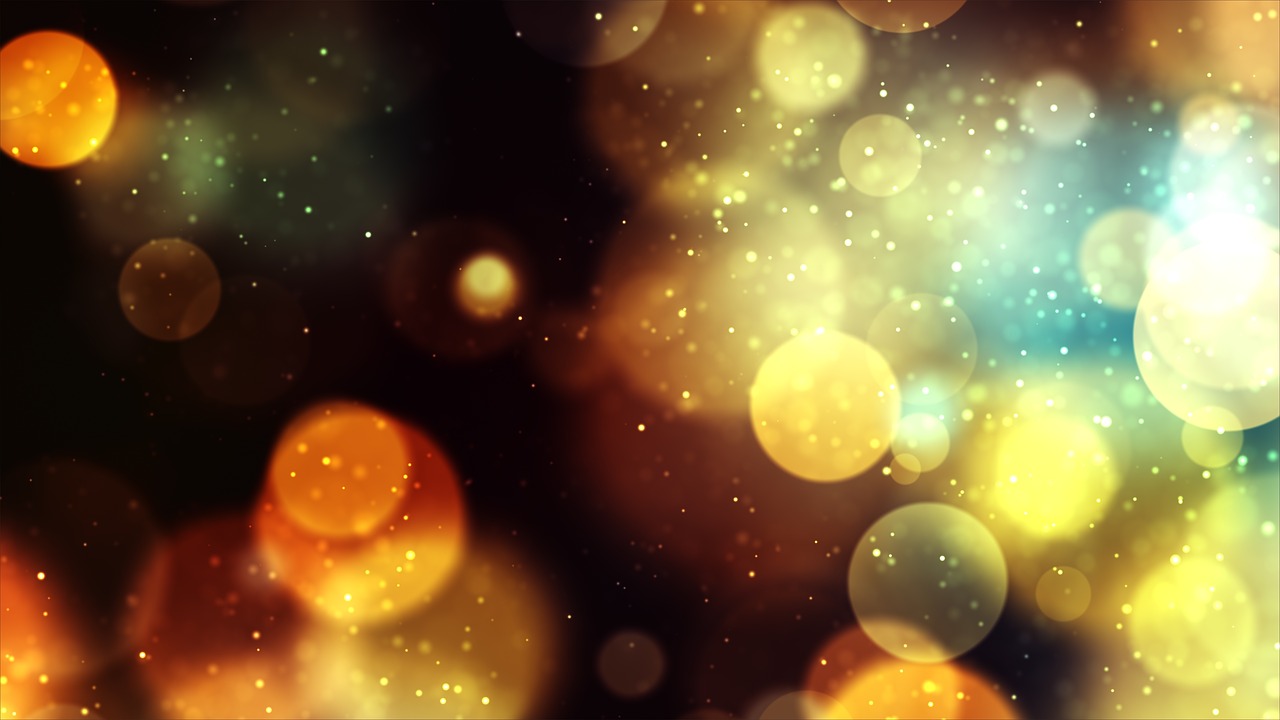 Considerable Contemplations of Christ for Christmas
Hebrews 1:1-14 (Part 4)
Hebrews 1:1-4
1 God, after He spoke long ago to the fathers in the prophets in many portions and in many ways, 2 in these last days has spoken to us in His Son, whom He appointed heir of all things, through whom also He made the world. 3 And He is the radiance of His glory and the exact representation of His nature, and upholds all things by the word of His power. When He had made purification of sins, He sat down at the right hand of the Majesty on high, 4 having become as much better than the angels, as He has inherited a more excellent name than they.
Hebrews 1:5-8
5 For to which of the angels did He ever say, "YOU ARE MY SON, TODAY I HAVE BEGOTTEN YOU"? And again, "I WILL BE A FATHER TO HIM AND HE SHALL BE A SON TO ME"? 6 And when He again brings the firstborn into the world, He says, "AND LET ALL THE ANGELS OF GOD WORSHIP HIM." 7 And of the angels He says, "WHO MAKES HIS ANGELS WINDS, AND HIS MINISTERS A FLAME OF FIRE." 8 But of the Son He says, "YOUR THRONE, O GOD, IS FOREVER AND EVER, AND THE RIGHTEOUS SCEPTER IS THE SCEPTER OF HIS KINGDOM.
Hebrews 1:9-12
9 "YOU HAVE LOVED RIGHTEOUSNESS AND HATED LAWLESSNESS; THEREFORE GOD, YOUR GOD, HAS ANOINTED YOU WITH THE OIL OF GLADNESS ABOVE YOUR COMPANIONS." 10 And, "YOU, LORD, IN THE BEGINNING LAID THE FOUNDATION OF THE EARTH, AND THE HEAVENS ARE THE WORKS OF YOUR HANDS; 11 THEY WILL PERISH, BUT YOU REMAIN; AND THEY ALL WILL BECOME OLD LIKE A GARMENT, 12 AND LIKE A MANTLE YOU WILL ROLL THEM UP; LIKE A GARMENT THEY WILL ALSO BE CHANGED. BUT YOU ARE THE SAME, AND YOUR YEARS WILL NOT COME TO AN END."
Hebrews 1:13-14
13 But to which of the angels has He ever said, "SIT AT MY RIGHT HAND, UNTIL I MAKE YOUR ENEMIES A FOOTSTOOL FOR YOUR FEET"? 14 Are they not all ministering spirits, sent out to render service for the sake of those who will inherit salvation?
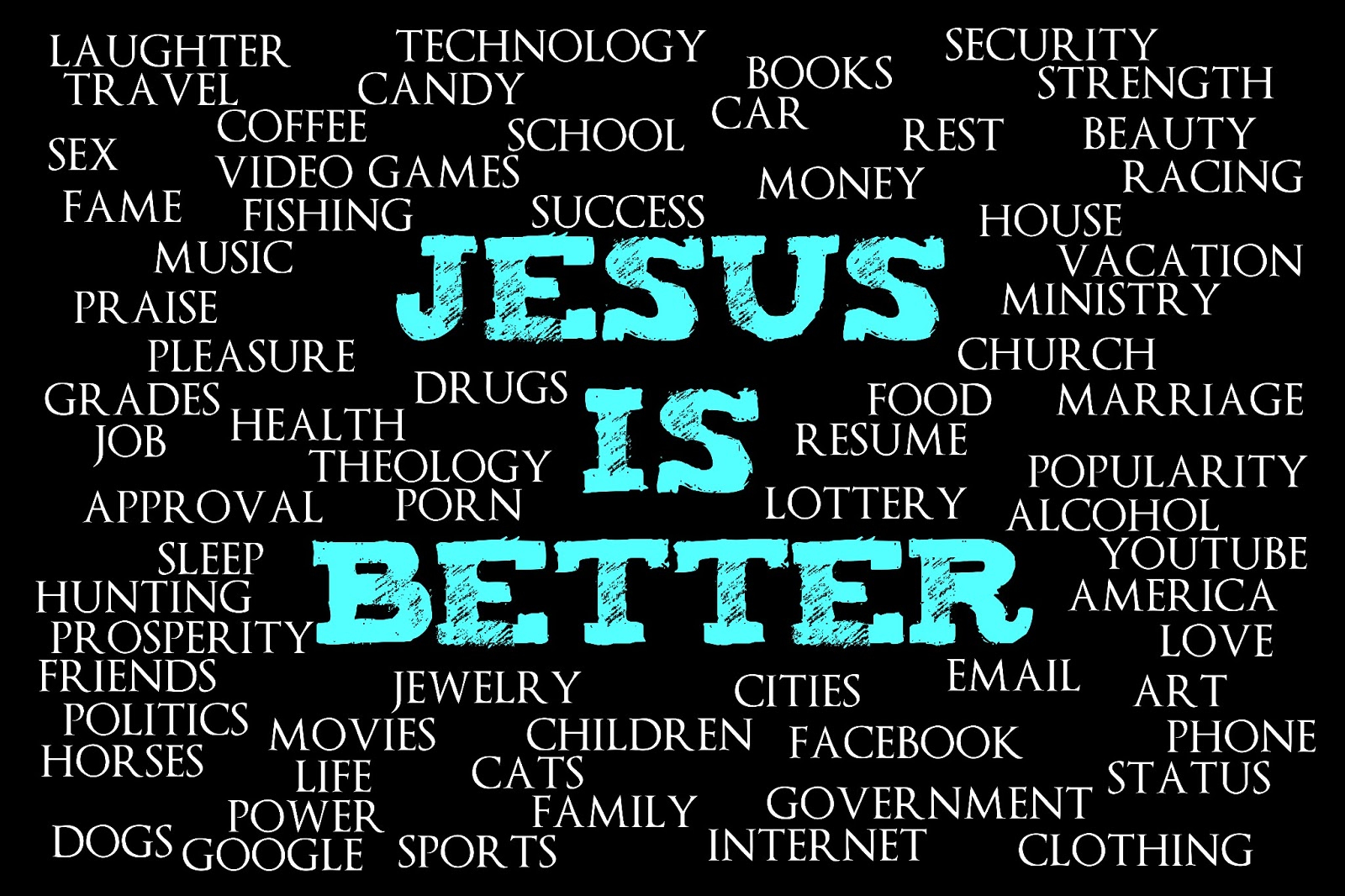 To Christ The LORD
To Christ the Lord let every tongue Its noblest tribute bring When He’s the subject of the song Who can refuse to sing? Survey the beauties of His face And on His glories dwell Think of the wonder of His grace And all His triumphs tell
The Superiority of Jesus
The Word of God (1-2)
The Son of God (2)
The Heir of all things (2)
The Creator of the world (2)
The Radiance of God’s glory God (3)
The Upholder of the universe (3)
The Cleanser of  sin (3)
The Majestic One seated at God’s right hand (3)
The Superior One over the angels (4)
Jesus is the Creator of the world (1:2b)
His Son…through whom also He made the world
And, "YOU, LORD, IN THE BEGINNING LAID THE FOUNDATION OF THE EARTH, AND THE HEAVENS ARE THE WORKS OF YOUR HANDS; (Hebrews 1:10)
Jesus, the creator
John 1:3 --- All things came into being through Him, and apart from Him nothing came into being that has come into being. 
John 1:10 --- He was in the world, and the world was made through Him, and the world did not know Him. 
Colossians 1:16 --- For by Him all things were created, both in the heavens and on earth, visible and invisible, whether thrones or dominions or rulers or authorities — all things have been created through Him and for Him.
Jesus is the Upholder of all things (1:3b)
…and upholds all things by the word of His power
Jesus the Upholder of all things:
Colossians 1:17 - “He is before all things, and in Him all things hold together.”  
1 Corinthians 8:6 – “yet for us there is but one God, the Father, from whom are all things and we exist for Him; and one Lord, Jesus Christ, by whom are all things, and we exist through Him.”
Jesus is the Upholder of all things (1:3b)
…and upholds all things by the word of His power
Jesus is Eternal (Hebrews 1:11-12)
Jesus is Unchanging (Hebrews 1:11-12; 13:8)
Jesus is the Majestic One seated at God’s right Hand (1:3c)
He sat down at the right hand of the Majesty on high…
13 But to which of the angels has He ever said, "SIT AT MY RIGHT HAND, UNTIL I MAKE YOUR ENEMIES A FOOTSTOOL FOR YOUR FEET"? 14 Are they not all ministering spirits, sent out to render service for the sake of those who will inherit salvation? (Hebrews 1:13-14)
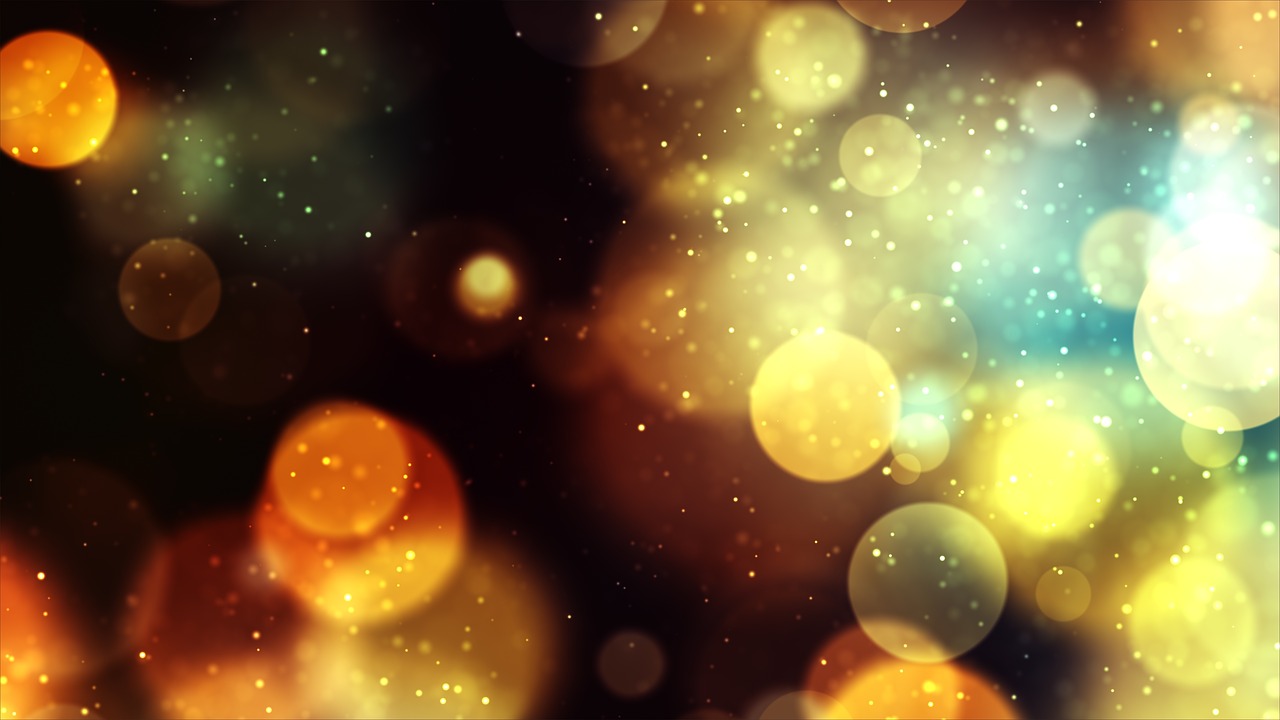 Considerable Contemplations of Christ for Christmas
Hebrews 1:1-14 (Part 4)